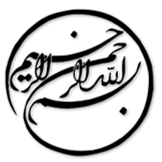 ویژگی های بهداشتی درک شده در صنعت هتل داری
حفظ مشتری در میان بحران کوید ۱۹
دانشجو:
استاد:
سال تحصیلی
نام درس
فصل اول
چکیده:
بیماری فراگیر کووید 19 بحرانی را در صنعت هتلداری در سراسر جهان ایجاد کرده است، اما تعداد کمی از مطالعات، روشی را برای حفظ مشتریان ارائه کرده اند.
این مطالعه سه نوع ویژگی بهداشتی درک شده را با استفاده از روش های کیفی و کمی تعریف و تأیید می کند

همچنین از مدلسازی معادله ساختاری برای تأیید فرضیه ها بهره برده و نشان می دهد تأثیرات معناداری میان متغیرهای پیشنهادی وجود دارد.
همچنین بینش معنادار و مهمی را در مورد تصویر هتل و رفتار مشتریان از طریق ویژگی های بهداشتی درک شده ارائه می دهد

واژگان کلیدی: ویژگی های بهداشتی درک شده، بیماری کرونا ویروس (کووید 19)، تصویر شناختی، تصویر عاطفی، تبلیغات دهان به دهان، تمایل به بازدید مجدد.
1/27
فصل اول
چکیده و مقدمه
1
مقدمه:
امروزه بیماری های عفونی با سرعت زیادی رو به افزایش است و دلیل ان توسعه حمل و نقل و رشد جمعیت و افزایش مسافراندر جهان می باشد . ویروس کوید ۱۹ از ووهان چین به دیگر کشورها انتقال یافت این ویروس به اقتصاد  بسیار تاثیر گذار و همچنین بر صنعت هتلداری مثلا تعداد مسافران حاضر در هتل ها روز به روز کاهش می یابد این ویروس فعالیت های  مردم را محدود کرده و این ویروس از فردی به فرد دیگر منتقل میشود.

بیماری کرونا ویروس (کووید 19) یک بیماری عفونی جدید است که به سرعت از شهری که برای اولین بار در دسامبر سال 2019 در آن یافت شد بود، یعنی ووهان چین  به کل جهان انتقال یافت و توسط سازمان جهانی بهداشت به عنوان یک بیماری فراگیر در نظر گرفته شد.
2/27
فصل اول
چکیده و مقدمه
1
انجمن اسکان و هتلداری امریکا (AHLA) گزارش داد از زمان آغاز بحران کووید 19، هتل ها در آمریکا بیش از 15 میلیارد دلار از دست داده اند و انتظار می رود نرخ اشغال اتاق ها در ماه های پیش رو 20% یا کمتر باشد شاید حتی در آینده این میزان وخیم تر نیز شود. بنابراین  چطور صنعت گردشگری و هتلداری باید برای فجایع جدی مانند بیماری فراگیر کووید 19 آماده شوند (فالکنر، 2001)

ترس از سرایت احتمالاً باعث عدم اطمینان به تأسیسات و فضاهایی می شود که با دیگر افراد به اشتراک گذاشته می شود. بنابراین ممکن است افراد نخواهند از وسایل مشترک در هتل ها استفاده کنند. مشتریان هتل با افراد مختلفی (مانند کارکنان هتل و مهمانان دیگر) در تماس بوده و از فضاهای مختلف (مانند اتاق ها، رستوران ها، لابی ها، دستشویی و آسانسورها) استفاده می کنند. چنین تماس ها یا کاربردهایی، افراد را در معرض بیماری های عفونی مانند کروناویروس قرار می دهد. بنابراین، هتل ها باید ریسک عفونت ویروسی مانند کرونا ویروس را به حداقل رسانده یا از بین برند.
3/27
فصل اول
چکیده و مقدمه
1